Međunarodne i specijalizovane usluge - ZAV
Mart 2017
Želite da radite u Njemačkoj?
Dozvolite da vam 
pomognemo da
nađete posao …
Prijava za posao u Njemačkoj
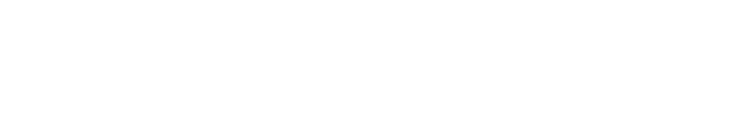 Indeks
Prijavljivanje za posao (Motivaciono pismo, CV)
Intervju za posao



“Dokumenti za prijavu za njemačku kompaniju se veoma razlikuju od uobičajenog formata CV i motivacionog pisma za države u kojima se govori engleski jezik”
© Bundesagentur für Arbeit – ZAV, Frank Riedel, IPS-Bayern
Pismena prijava na njemačkom jeziku
“Kad si u Rimu, radi kao što rade Rimljani”
© Bundesagentur für Arbeit – ZAV, Frank Riedel, IPS-Bayern
[Speaker Notes: Nutzungshinweise zur Trennfolie – mit Bild:

Die Trennfolie kann aus dramaturgischen Gründen eingesetzt werden: als optischer Bruch zur Steigerung der Aufmerksamkeit, zur Auflockerung etc.
Gleichzeitig kann sie einen Kapitelanfang markieren.
Eine Betextung kann erfolgen oder unterbleiben.

Kopfbereich
Entfällt (durch Bild abgedeckt)

Bildfeld 
Bild auf der Masterfolie einfügen [Menü > Ansicht > Master > Folienmaster].
Den grauen Platzhalter mit dem Text löschen. Bild importieren (einfügen) und in den Hintergrund stellen. Idealerweise hat das Bild - zumindest tendenziell - die geforderten Proportionen.
Technische Bildmindestanforderung: Farbig (nicht bunt), Auflösung: 72 dpi bei 1024 Pixel in der Breite.
Hinweis: In der unteren Folienhälfte ist eine (unsichtbare) weiße Maske als Hilfe eingefügt. Sie deckt überstehende Bildbereiche ab. Vorraussetzung: Bild ist in den Hintergrund gestellt.

Satzspiegel:
Das Bild geht über die volle Folienbreite und ist oben aufgehangen. Logo und Kopfbereich entfallen.
Darunter fängt der Text an (siehe Stand).

Überschrift: 
Typografie (im Textrahmen bereits voreingestellt): Arial Fett -- 24pt -- Schwarz -- 1 bis 2 Zeilen, vertikal von oben beginnend -- Zeilenabstand: 0,9 – linksbündig
Nummerierung mit Zahl (arabische Ziffer) gefolgt von einer Klammer. Farbe: Grau (R150 – G150 – B150)
Einstellen unter: [Menü > Format > Nummerierung und Aufz. > Nummerierung >> Starten bei ... (Zahl eingeben)]
Linie: 1,5pt -- BA-Rot

Text Zusammenfassung
Typografie (im Textrahmen bereits voreingestellt): Arial -- 20pt -- Schwarz -- Zeilenabstand: 0,9 -- Absatzabstand: 0,5 – linksbündig

Fußzeile
entfällt]
Lista za provjeru vaše prijave
Što oni traže?
Što bih tačno želio da radim?
Da li sam dovoljno/previše kvalifikovan za posao?
Koji su zahtjevi poslodavca?
Kvalifikacije koje posjedujem.
Kvalifikacije koje ne posjedujem.
Pitanja koja bih želio da postavim poslodavcu prije nego nastavim sa prijavom.
© Bundesagentur für Arbeit – ZAV, Frank Riedel, IPS-Bayern
[Speaker Notes: Exam!!!!]
Kreirajte svoj lični koncept kompetencija
Da li imam određene profesionalne ciljeve? 

Gdje želim da budem za 3 do 5 godina? 
U kojoj ću državi živjeti? 
U kojem zanimanju ću raditi? 
Na kojem radnom radnom mjestu ću tada biti? 
Da li želim da radim za velike ili male kompanije?
© Bundesagentur für Arbeit – ZAV, Frank Riedel, IPS-Bayern
[Speaker Notes: Exam!!!!]
Pismena prijava
U formatu A4 treba da pošeljete sljedeće:
Motivaciono pismo 
CV (u tabeli, anti-hronološki, fotografija, potpis)
Prilozi (na zahtjev)
prevedene kopije diploma i svih stručnih obuka

Alternativa:  On-line prijava sa prilozima  
Motivaciono pismo i CV – u pdf formatu

Nemojte da uzaludno trošite vrijeme poslodavca dajući mu nepotrebne informacije!
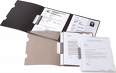 © Bundesagentur für Arbeit - ZAV
[Speaker Notes: An uns – bitte keine Zeugnisse, an den AG – nach Anfrage (on demand) 
On-line: E-Mail ist kein Cover Letter, also beifügen als Dokument]
Pismena prijava
Osnovna pravila:
Dokumenti za prijavu treba da budu kratki i precizni                                 (motivaciono pismo -1 strana; CV – najviše 2-3 strane). 
Dokumeni treba da daju jasnu predstavu o podnosiocu prijave. 
Prijava treba da bude ciljana na poslodavca i radno mjesto.
U prijavi se ne smiju praviti greške (gramatičke/pismene/format).

Poštovani, 			Dear Mr Frank,	Respected, 		Geehrte(r),
molim Vas za nekoliko informacija.	than you for informations.	I am Bojana T….ja.

- Ovako, ja sam Dalibor, Dalibor B.!	Poštovani Frank,	Sehr geehrter Herr Riedel,	Lieber Frank,
 					hiermit bittte ich Sie…	wie geht es dir?
© Bundesagentur für Arbeit - ZAV
Duh u mašini – đavo se krije u detaljima
Машина превода мора бити строго проверени од стране изворног говорника на њихов ток, јер у супротном не могу да разумеју у циљном језику, често се појављују чак и забавно.

(primjer kako se ne smiju dostavljati dokumenta, kada se navode netačni podaci o znanju jezika, kada se koristi Google prevod)
© Bundesagentur für Arbeit - ZAV
[Speaker Notes: Nutzungshinweise zur Inhaltsfolie:

Rahmen-Layout und Satzspiegel:
Rahmen-Layout (Kopf-, Fuß- und Inhaltsbereich) nicht abänderbar.
Der Satzspiegel ist der Raum, in welchem der Inhalt stehen darf. Das betrifft Texte, Bilder, Grafiken und Diagramme. Ausnahme von der Regel sind ggf. detailreiche Tabellen und Diagramme. 
Satzspiegel sichtbar machen: [Menü > Ansicht > Raster und Führungslinien > Zeichnungslinien auf dem Bildschirm]
Spalten oder ein typografisches Gestaltungsraster werden nicht vorgegeben.

Kopfbalken: Bleibt leer; keine Beschriftung.

Überschrift: 
Typografie (im Textrahmen bereits voreingestellt): Arial Fett -- 24pt -- Schwarz -- 1 bis 2 Zeilen, vertikal von unten beginnend -- Zeilenabstand: 0,9 – linksbündig
Alternative Schriftgröße bei großer Textmenge:
Arial Fett -- 21pt -- Schwarz -- 1 bis 2 Zeilen, vertikal von unten beginnend -- Zeilenabstand: 0,9 – linksbündig
Hinweis: Die Standard-Überschriftsgröße ist 24 pt. Eine Überschrift sollte kurz und prägnant formuliert sein (Schlagzeile). Bei begründet großen Textmengen kann auf die Schriftgröße 21 pt ausgewichen werden. Es ist ausschließlich eine Überschriftsgröße für die komplette Präsentation einzusetzen (nicht nur für die Einzelfolie).
Linie: 1,5pt -- BA-Rot

Fließtext Inhaltsbereich
Typografie (im Textrahmen bereits voreingestellt): Arial -- 20pt -- Schwarz -- max. 17 Zeilen, vertikal von oben beginnend -- Zeilenabstand: 0,9 -- Absatzabstand: 0,5 – linksbündig
Hinweis: Bei einem Vortrag sollte sparsam mit Textmengen umgegangen werden.


Aufzählungspunkte (Bullets)
Typografie (im Textrahmen bereits voreingestellt): 
Erste Gliederungsebene – aufbauend auf der Typografie des Fließtexts: Aufzählungspunkt: rot/graues Quadrat mit Seitengröße in Höhe eines Kleinbuchstabens.Arial -- 20pt -- Schwarz -- Zeilenabstand: 0,9 -- Absatzabstand: 0,5 – linksbündig

Zweite Gliederungsebene : Aufzählungspunkt: graues Quadrat (R150 – G150 – B150); Größe: 100%Arial -- 17pt -- Schwarz -- Zeilenabstand: 1 -- Absatzabstand: 0,2 – linksbündig

Dritte Gliederungsebene : Aufzählungspunkt: graues Quadrat (R150 – G150 – B150) in 100%Arial -- 14pt -- Schwarz -- Zeilenabstand: 1 -- Absatzabstand: 0,2 – linksbündig

Hinweis: Maximal 6 Punkte. Möglichst bis zur zweiten Ebene auskommen.


Fußzeile
Individuell betexten unter [Menü > Ansicht > Kopf und Fußzeile].
Ausnahme: Kapitelsetzung: Muss händisch bei jeder Folie angepasst werden. Die erste (schwarze) Zahl gibt den Kapitelstandort der Folie an, die zweite (graue) Zahl orientiert bezüglich der Gesamtzahl der Kapitel. Die Kapitelangabe erfolgt zur Orientierung innerhalb der Präsentation. Sie kann auch entfallen.
Die Angaben im Fußbereich werden empfohlen. Sie können sich jedoch fallweise unterscheiden.
Die Seitenzahl wird automatisch gesetzt.


RGB-Wert BA-Rot: R226 G0 B26]
Pismena prijava: fotografija
Većina aplikanata u Njemačkoj stavlja fotografiju u svoj CV. To je prilika da pokažete koliko ste simpatični i ozbiljni.
Njemački poslodavci očekuju poslovni izgled i formalnu fotografiju. 
Smješite se dok se fotografišete i pružite nam iskren izraz.  


Nijedan inženjer neće dobiti posao zbog fotografije na CV-u, 
ali ga neki možda neće dobiti zbog nje!!!
© Bundesagentur für Arbeit - ZAV
Fotografija
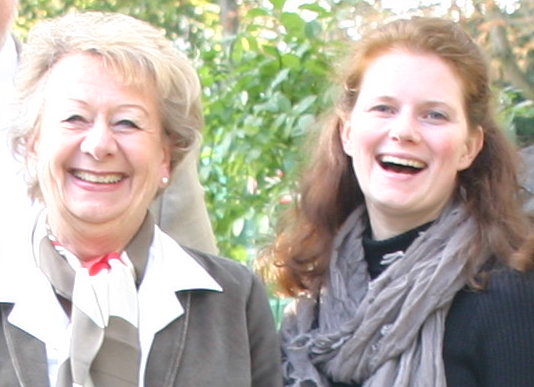 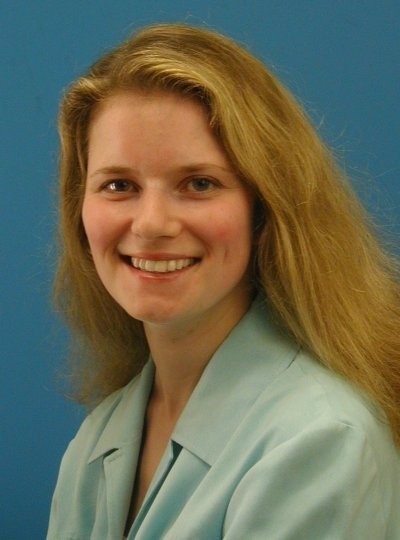 © Bundesagentur für Arbeit - ZAV
Motivaciono pismo: opšti model
Obraćanje pravoj osobi  - zaduženoj za prijem CV (Sehr geehrte Damen und Herren*), 
Objasnite razloge za dostavljanje ovog pisma.   
Objasnite zbog čega vas vaše karakteristike čine najboljim kandidatom za radno mjesto. 
Opišite svoje interesovanje za kompaniju.
Završni paragraf: zahtijeva odgovor od poslodavca, npr. da vas pozove ili da vam pošalje poziv za intervju.
Završetak (Mit freundlichen Grüßen*/Iskreno vaš)
Potpis
Vaše puno ime (otkucano) – Frau/Herr (g./gđa). 
Prilozi
© Bundesagentur für Arbeit - ZAV
Motivaciono pismo: opšti model
© Bundesagentur für Arbeit - ZAV
[Speaker Notes: Address auf jeder Seite
Interests – ernsthaftes Interesse]
Motivaciono pismo:
Sehr geehrte Damen und Herrn, 
auf der Suche nach einem lehrreichen und anspruchsvollen Arbeitsumfeld bin ich auf Ihr zukunftsorientiertes Unternehmen aufmerksam geworden. Darum bewerbe ich mich hiermit um eine Stelle als Techniker – Elektrotechnik (Automatisierungstechnik) bei Ihrem Unternehmen.
Mit freundlichen Grüßen

Sehr geehrte Frau Weit..örfer, 
auf der Suche nach einem lehrreichen und anspruchsvollen Arbeitsumfeld bin ich auf Ihr zukunftsorientiertes Unternehmen aufmerksam geworden. Darum bewerbe ich mich hiermit um eine Stelle als Mechatronik Ingenieur bei Ihrem Unternehmen.
Mit freundlichen Grüßen
Nema smisla širiti uopštenu prijavu ako već postoji
© Bundesagentur für Arbeit - ZAV
[Speaker Notes: Address auf jeder Seite
Interests – ernsthaftes Interesse]
Bewerbung als Baustatiker (Bauingenieur)Prijava za mjesto građevinskog inženjera
Sehr geehrter Herr Meier, 
durch die Jobbörse der Bundesagentur für Arbeit bin ich auf Ihr Unternehmen aufmerksam geworden. 
Ich habe mein Studium als Dipl. Bauingenieur in Belgrad, Serbien, durchgeführt. An der TU-Hamburg vertiefte ich als Erasmus-Student im Massiv-, Stahl- und Grundbau, und verbesserte auch meine Deutschkenntnisse. 
Besonders passend für Ihre anspruchsvollen Aufgaben als Baustatiker sind die Lehrveranstaltungen, die ich an der TU-Hamburg besuchte, und zwar, im Bereich Massivbau die Fächer „Stahlbetonbau“, „Massivbrückenbau“ und „Computeranwendungen“, wo ich mich mit der FEM-Anwendung „Sofistik“ beschäftigte. Wieder in Serbien habe ich meine Diplomarbeit geschrieben, wo die Statik und die Stahlbetonberechnung eine zentrale Rolle spielten und ich selbst die Konstruktionspläne (Auto-CAD) ausgeführt habe. 
Als Praktikant war ich als Statiker und Stahlbetoningenieur an zwei Industriewerken beteiligt und lernte viel über Auto-CAD. Als Projektleiter in Peru, wo wir zwei Stahlbrücken und eine Massivbaubrücke planten, sollte ich die Berechnungen durchsehen und die Konstruktionspläne überprüfen und bearbeiten, um die Qualität zu garantieren und die Besprechungen mit dem Kunden durchzuführen.
Ich bin engagiert und hochmotiviert, mich im Gebiet des Stahlbeton-, Holz-  und Stahlbaus weiterzuentwickeln und in Ihre interessanten und abwechslungsreichen Projekte zu kollaborieren. Besonders spannend finde ich das Feuerwehrhaus Graustein und das LR-Bankgebäude.
Ich bin selbst freundlich und offen, arbeite selbständig und verantwortungsbewusst. Ich verfüge über Auslandserfahrung und gute Sprachkenntnisse. Meine Gehaltsvorstellungen liegen zwischen 30000 und 35000 EUR brutto jährlich.  
Ich stehe Ihnen gerne ab sofort zu Verfügung und freue ich mich sehr auf unser Kennenlernen.
Mit freundlichen Grüßen
© Bundesagentur für Arbeit - ZAV Internationaler Personalservice
CV / biografija: opšti model
Ime / adresa / datum rođenja / nacionalnost 
Radno iskustvo 
Praktična obuka / stažiranje
Fakultet / škola 
Jezici  
Znanje rada na računaru  
Ostale vještine (vozačka dozvola, interesovanja , dodatna znanja…)
Mjesto, datum, potpis
© Bundesagentur für Arbeit - ZAV
[Speaker Notes: Address auf jeder Seite
Interests – ernsthaftes Interesse]
CV / biografija: opšti model
© Bundesagentur für Arbeit - ZAV
Intervju za posao u Njemačkoj
© Bundesagentur für Arbeit – ZAV, Frank Riedel, IPS-Bayern
Intervju za posao: organizacija
Dođite na vrijeme 
Odaberite odgovarajuću odjeću 
Neformalni razgovor s poslodavcem 
Službeni dio 
Samo-prezentacija (“Recite nam nešto o sebi”)
Stručna pitanja (“Opišite svoje iskustvo kod …”)
Pitanja o ličnosti 
CV i dokazi/certifikati predati u dva primjerka
© Bundesagentur für Arbeit - ZAV
[Speaker Notes: Remember: It‘s an exam!!!!
Chosen for the occasion: Business dress
Small talk 2-3 minutes, after that directly business part
Salary questions – let the employer mention that! 
Travel expenses: Could be reimbursed by the employer, please discuss before]
Tipična pitanja o ličnosti
Koje su vaše prednosti / slabosti?
Kako bi vas opisali drugi ljudi?
Koji su vaši profesionalni ciljevi za narednih pet godina?
Recite mi nešto o svojim najboljim/neuspješnim projektima.
Zašto želite da radite za našu kompaniju?
Da li imate informacija o našoj kompaniji? 

Molimo da budete precizni i praktični!
© Bundesagentur für Arbeit - ZAV
[Speaker Notes: „Tell us about yourself“- Self-Marketing II mit Blick auf den Job]
Telefonski intervju
Poslodavac poziva aplikanta ili zakazuje telefonski razgovor. Vrijeme odredite unaprijed, nađite odgovarajuću lokaciju.
Budite spremni da govorite njemački jezik telefonom. Pripremite pitanja.
Stručni dio, prije nego neformalni razgovor 
Pitanja vezana za smještaj / zaradu 
Vaš glas je vaš prijatelj, smiješite se!

U Njemačkoj razdvajamo profesionalni i privatni život
© Bundesagentur für Arbeit - ZAV
Saradnja sa ZAV / Međunarodne i specijalizovane usluge
Dostavljate nam:
Vašu prijavu, jedino ako je potpisana možemo da koristimo vaše podatke,
CV (engleski/njemački jezik)
Informacije o promjenama vaših planova,lokacije, posla
Povratne informacije vezano za navedena slobodna radna mjesta

ZAV vam obezbjeđuje:
Ponudu radnih mjesta
Odgovarajuće informacije i opšte savjete  
Naš posao je da vam pomognemo da nađete pravi posao u Njemačkoj
© Bundesagentur für Arbeit - ZAV
International and Specialized Services (ZAV) / Međunarodne i specijalizovane uslugeFrank Riedel, Podgorica, 17.03.2017
Хвала вам на пажњи 
и добродошли у Нjемачкy!

Hvala vam na pažnji 
i dobrodošli u Njemačku!

Danke für Ihre Aufmerksamkeit 
und willkommen in Deutschland!
© Bundesagentur für Arbeit - ZAV, Frank Riedel, IPS-Bayern
[Speaker Notes: Nutzungshinweise zur Inhaltsfolie:

Rahmen-Layout und Satzspiegel:
Rahmen-Layout (Kopf-, Fuß- und Inhaltsbereich) nicht abänderbar.
Der Satzspiegel ist der Raum, in welchem der Inhalt stehen darf. Das betrifft Texte, Bilder, Grafiken und Diagramme. Ausnahme von der Regel sind ggf. detailreiche Tabellen und Diagramme. 
Satzspiegel sichtbar machen: [Menü > Ansicht > Raster und Führungslinien > Zeichnungslinien auf dem Bildschirm]
Spalten oder ein typografisches Gestaltungsraster werden nicht vorgegeben.

Kopfbalken: Bleibt leer; keine Beschriftung.

Überschrift: 
Typografie (im Textrahmen bereits voreingestellt): Arial Fett -- 24pt -- Schwarz -- 1 bis 2 Zeilen, vertikal von unten beginnend -- Zeilenabstand: 0,9 – linksbündig
Alternative Schriftgröße bei großer Textmenge:
Arial Fett -- 21pt -- Schwarz -- 1 bis 2 Zeilen, vertikal von unten beginnend -- Zeilenabstand: 0,9 – linksbündig
Hinweis: Die Standard-Überschriftsgröße ist 24 pt. Eine Überschrift sollte kurz und prägnant formuliert sein (Schlagzeile). Bei begründet großen Textmengen kann auf die Schriftgröße 21 pt ausgewichen werden. Es ist ausschließlich eine Überschriftsgröße für die komplette Präsentation einzusetzen (nicht nur für die Einzelfolie).
Linie: 1,5pt -- BA-Rot

Fließtext Inhaltsbereich
Typografie (im Textrahmen bereits voreingestellt): Arial -- 20pt -- Schwarz -- max. 17 Zeilen, vertikal von oben beginnend -- Zeilenabstand: 0,9 -- Absatzabstand: 0,5 – linksbündig
Hinweis: Bei einem Vortrag sollte sparsam mit Textmengen umgegangen werden.


Aufzählungspunkte (Bullets)
Typografie (im Textrahmen bereits voreingestellt): 
Erste Gliederungsebene – aufbauend auf der Typografie des Fließtexts: Aufzählungspunkt: rot/graues Quadrat mit Seitengröße in Höhe eines Kleinbuchstabens.Arial -- 20pt -- Schwarz -- Zeilenabstand: 0,9 -- Absatzabstand: 0,5 – linksbündig

Zweite Gliederungsebene : Aufzählungspunkt: graues Quadrat (R150 – G150 – B150); Größe: 100%Arial -- 17pt -- Schwarz -- Zeilenabstand: 1 -- Absatzabstand: 0,2 – linksbündig

Dritte Gliederungsebene : Aufzählungspunkt: graues Quadrat (R150 – G150 – B150) in 100%Arial -- 14pt -- Schwarz -- Zeilenabstand: 1 -- Absatzabstand: 0,2 – linksbündig

Hinweis: Maximal 6 Punkte. Möglichst bis zur zweiten Ebene auskommen.


Fußzeile
Individuell betexten unter [Menü > Ansicht > Kopf und Fußzeile].
Ausnahme: Kapitelsetzung: Muss händisch bei jeder Folie angepasst werden. Die erste (schwarze) Zahl gibt den Kapitelstandort der Folie an, die zweite (graue) Zahl orientiert bezüglich der Gesamtzahl der Kapitel. Die Kapitelangabe erfolgt zur Orientierung innerhalb der Präsentation. Sie kann auch entfallen.
Die Angaben im Fußbereich werden empfohlen. Sie können sich jedoch fallweise unterscheiden.
Die Seitenzahl wird automatisch gesetzt.


RGB-Wert BA-Rot: R226 G0 B26]